Внеклассное мероприятие по географии с туристcко-краеведческой направленностью
Пушкина Елена Афанасьевна
2010 год
Игра «Трансформер»
Игра «Собери рюкзачок»
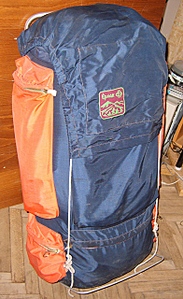 КЛМН (кружка,
 ложка,
 миска, нож)
карта
палатка
Накидка 
от дождя
Спальный
 мешок
котелок
аптечка
компас
коврик
спички
Игра «приготовь сам»
«Кто шагает с рюкзаком?
Мы, туристы!
Кто со сказкой не знаком?
Мы, туристы!
Нас вперёд ведут дороги.
Наш девиз: «Всегда вперёд!»
Наши лучшие предлоги:
Через, сквозь и поперёк»
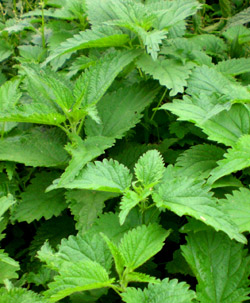